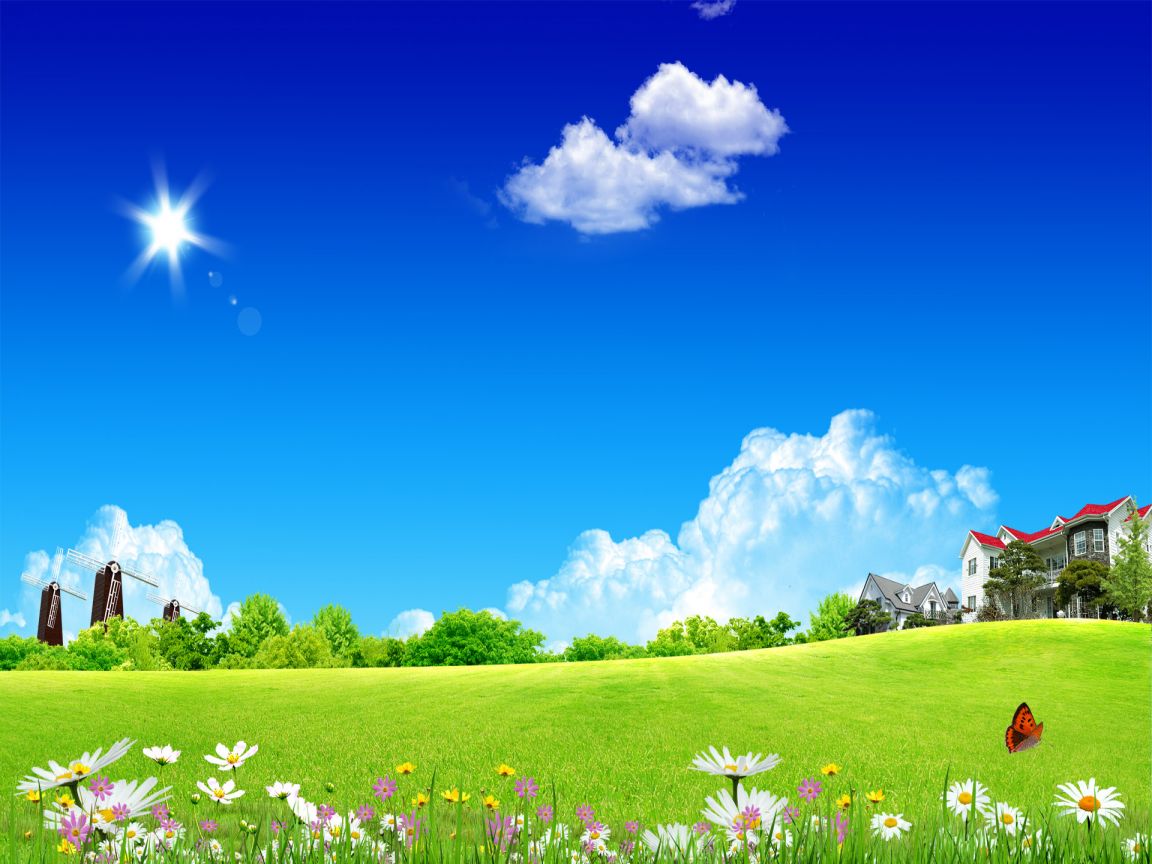 CHÀO MỪNG 
CÁC THẦY CÔ VÀ CÁC EM HỌC SINH
 ĐẾN VỚI TIẾT HỌC ĐẠI SỐ
KHỞI ĐỘNG:
Lật các mảnh ghép để tìm thông điệp
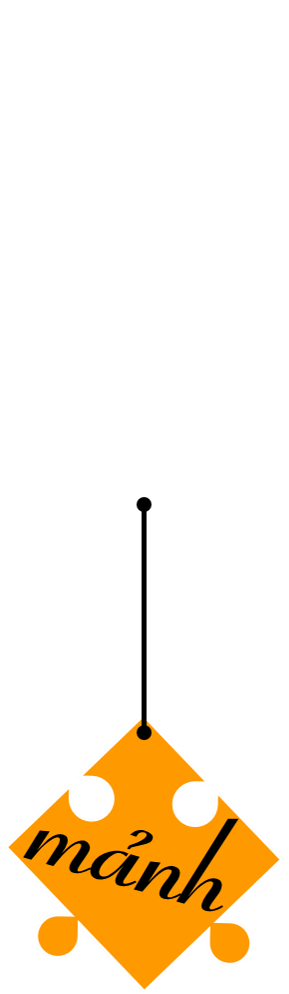 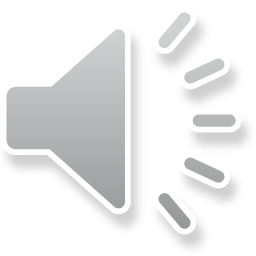 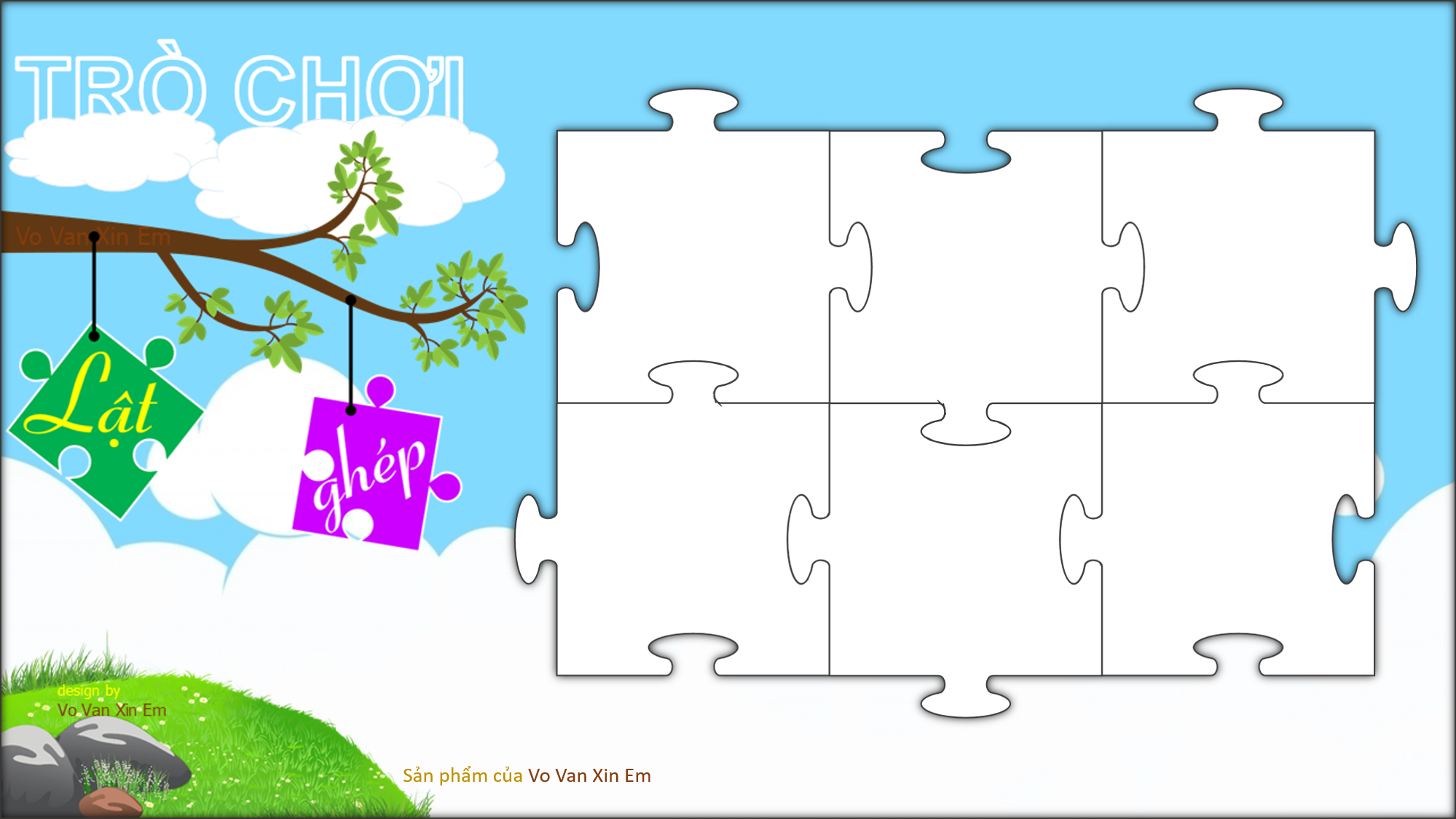 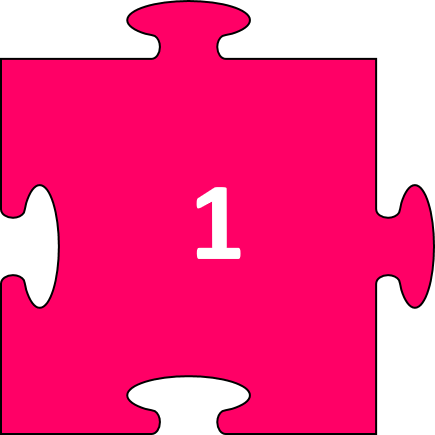 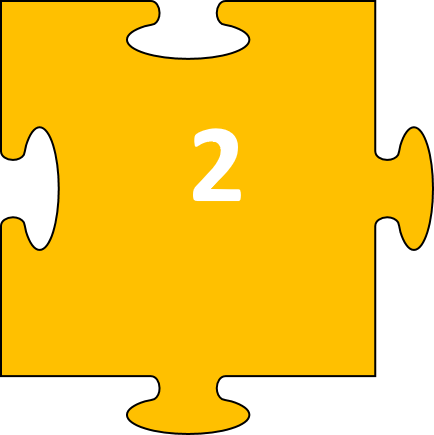 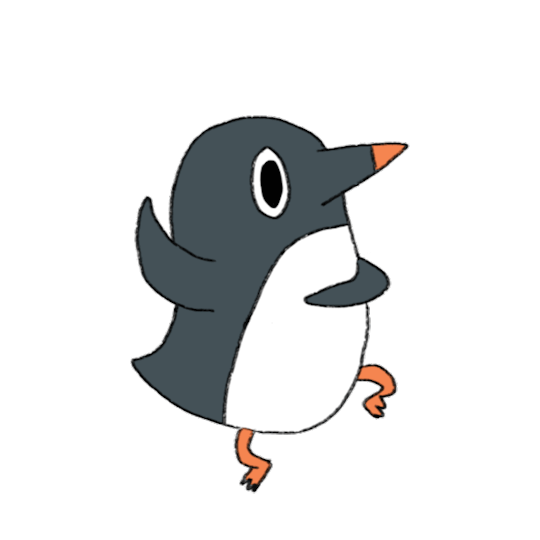 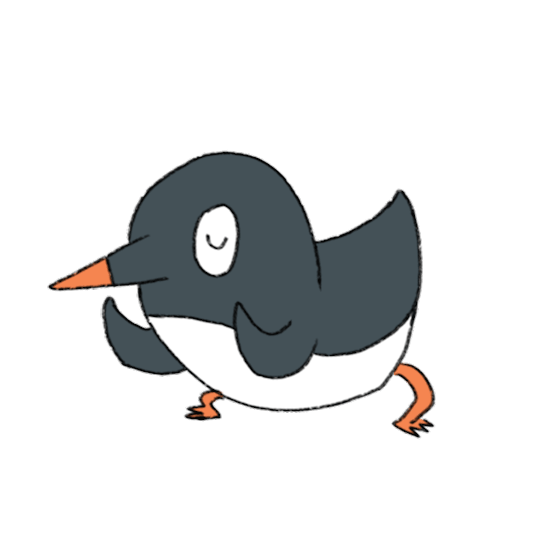 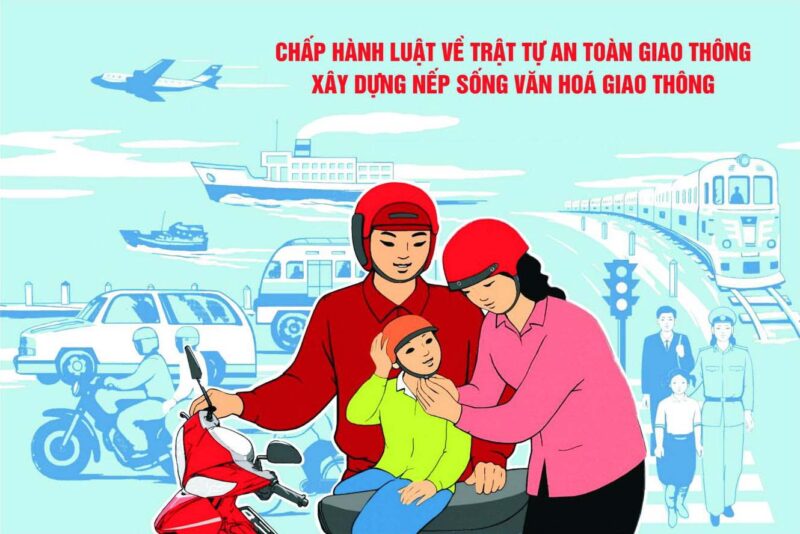 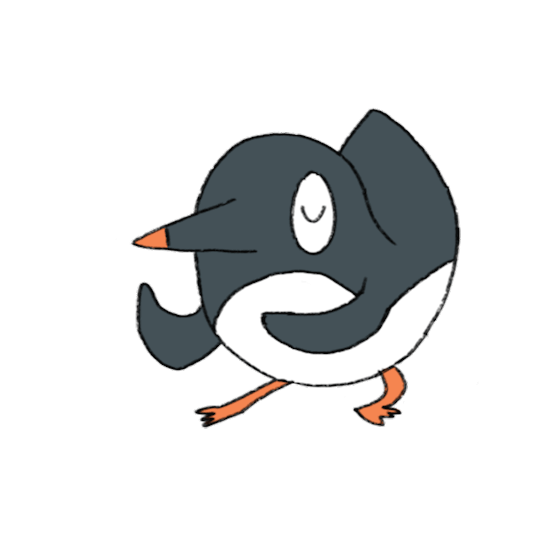 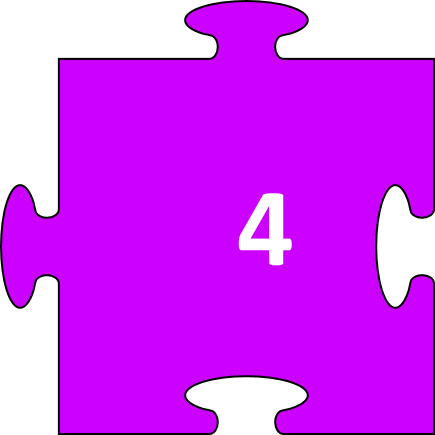 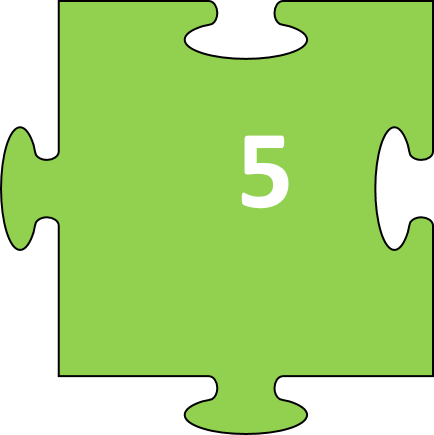 3
4
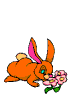 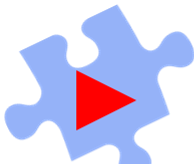 [Speaker Notes: Một trong 5 thông điệp của 5K: KHỬ KHUẨN]
Câu hỏi 1: So sánh
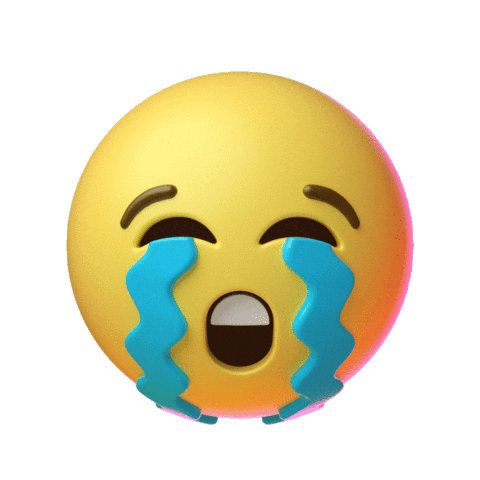 A
-5 > - 4
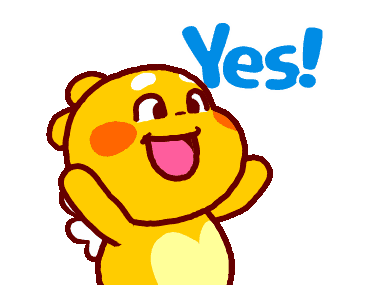 B
- 5 < - 4
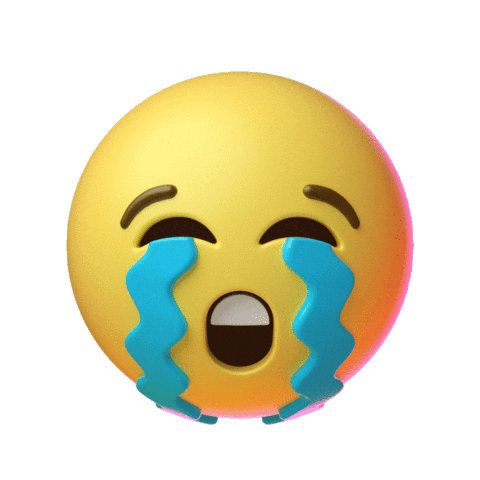 C
- 5 = - 4
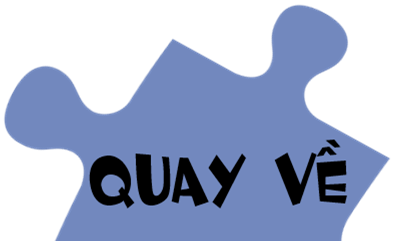 Câu hỏi 2. 
Trong các khẳng định sau, khẳng định nào là Sai.
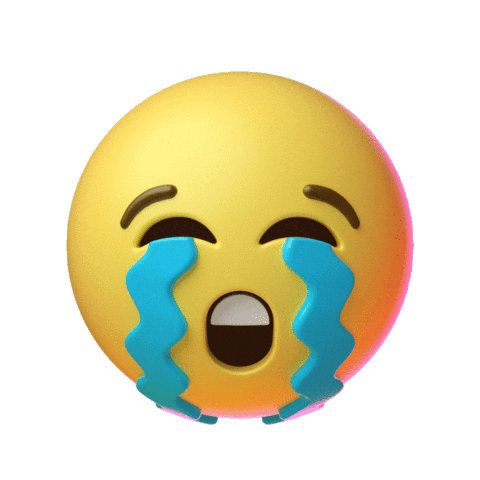 Khi biểu diễn số thực trên trục số (vẽ theo phương nằm ngang) thì điểm biểu diễn số nhỏ hơn ở bên trái điểm biểu diễn số lớn hơn.
A
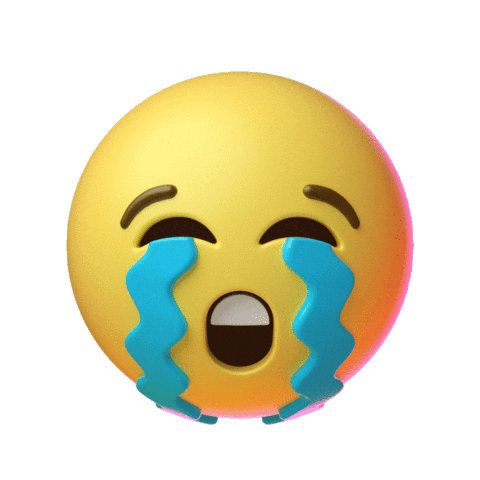 Khi biểu diễn số thực a và b (a < b) trên trục số (vẽ theo phương nằm ngang) thì điểm biểu diễn số a ở bên trái điểm biểu diễn số b.
C
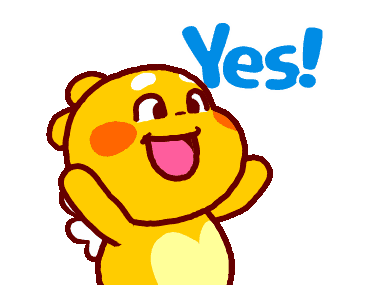 Khi biểu diễn số thực trên trục số (vẽ theo phương nằm ngang) thì điểm biểu diễn số nhỏ hơn ở bên phải điểm biểu diễn số lớn hơn.
B
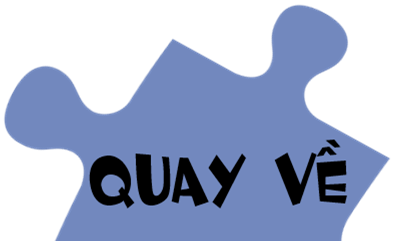 Câu hỏi 3. Nếu x là số không lớn hơn 2 thì ta viết
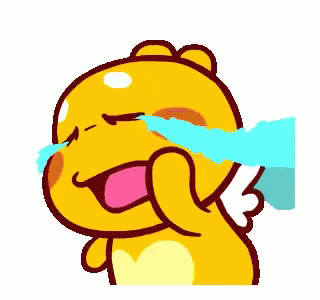 A
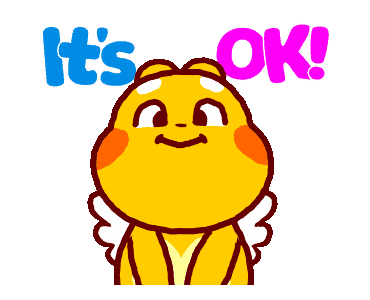 B
C
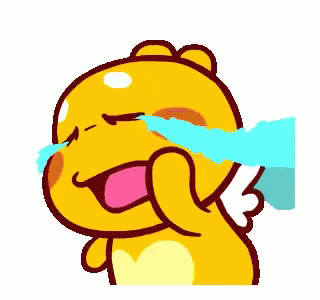 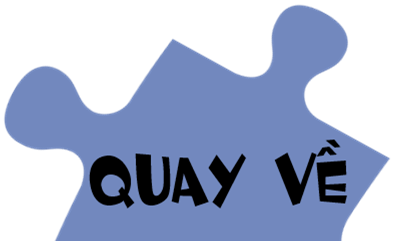 Câu hỏi 4. Khi so sánh hai số thực a và b bất kì, xảy ra một trong ba trường hợp sau:
 Số a bằng số b       (kí hiệu a = b) 
 Số a nhỏ hơn số b (kí hiệu a < b) 
 Số a lớn hơn số b  (kí hiệu a > b)
A
B
Đúng
Sai
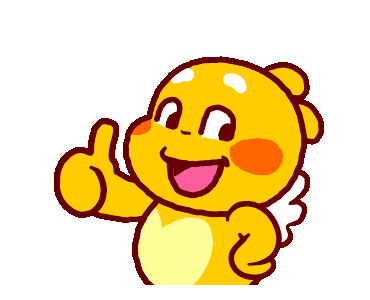 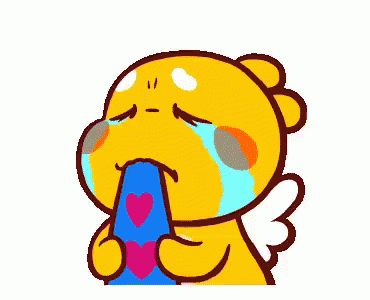 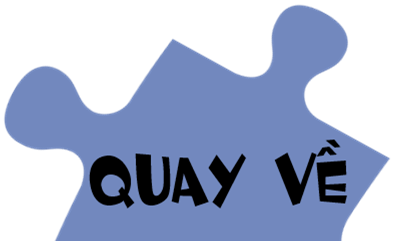 TIẾT 58 : LIÊN HỆ THỨ TỰ VÀ PHÉP CỘNG
PHIẾU HỌC TẬP SỐ 1 (HĐ cá nhân) Điền dấu thích hợp            vào chỗ trống ...
Với mọi x  R thì
Với mọi x  R thì  
Nếu c là số không âm thì ta viết 
Nếu y là số không lớn hơn 3 thì ta viết
2.  Bất đẳng thức.
+ Hệ thức dạng a < b (hay a > b, a ≥ b, a ≤ b) gọi là bất đẳng thức. 
a gọi là vế trái, b gọi là vế phải của bất đẳng thức.
+ a < b và c < d gọi là 2 bất đẳng thức cùng chiều.
+ a < b và m > n gọi là 2 bất đẳng thức ngược chiều.
Phiếu học tập số 2 (HĐ nhóm lớn)
Bài : Điền dấu vào (….) để có kết quả so sánh
Nhóm 1; 3; làm ý a, c
Nhóm 2; 4 làm ý b, c
Phiếu học tập số 3 (HĐ cặp đôi)
Bài : Điền dấu vào (….) để có kết quả so sánh
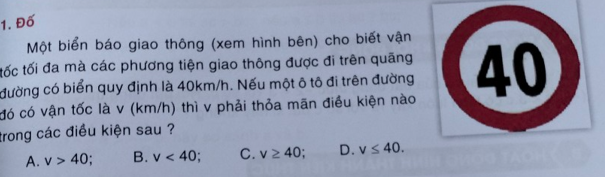 Cô-si (Cauchy) (1789 – 1857) là nhà Toán học Pháp nghiên cứu nhiều lĩnh vực Toán học khác nhau. Ông có nhiều công trình về Số học, Đại số, Giải tích, … Có một bất đẳng thức mang tên ông có rất nhiều ứng dụng trong việc chứng minh các bất đẳng thức và giải các bài toán tìm giá trị lớn nhất và nhỏ nhất của các biểu thức.
Bất đẳng thức Cô-si cho 2 số là:
                                       với a ≥ 0, b ≥ 0

Bất đẳng thức này còn được gọi là bất đẳng thức giữa trung bình cộng và trung bình nhân
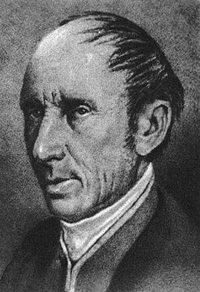 HƯỚNG DẪN VỀ NHÀ
Ôn lại kiến thức về liên hệ phép cộng
Bài tập về nhà: 1, 2, 3, 4, 5 (SGK)
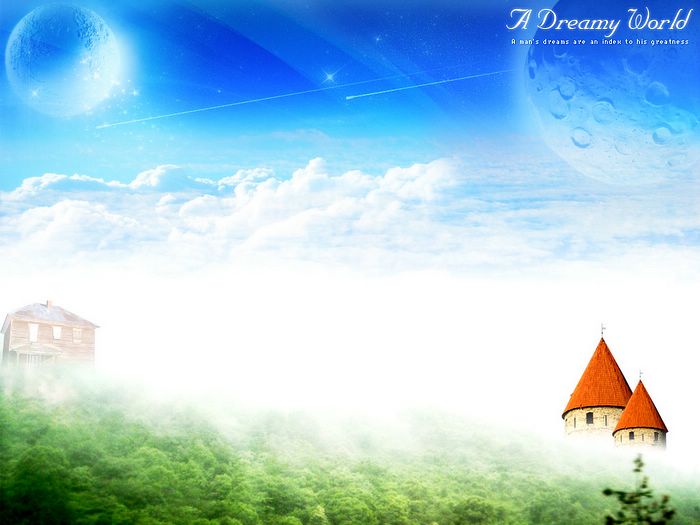 XIN CẢM ƠN QUÝ THẦY CÔ VÀ CÁC EM